Leadership and Leadership Development
Alexandre  Ardichvili, Professor 

University of Minnesota
Leo Tolstoy’s story: “A soldier and a priest”
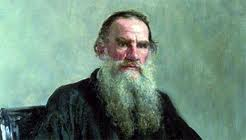 Stop! 
Who are you? 
Where do you come from?
Where are you going?
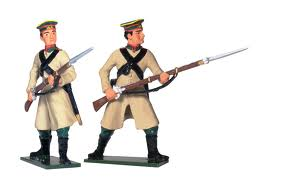 Today’s Topics
What is leadership?  
A quick look at several influential and practical models of leadership
Personal implications: How to develop your leadership skills and attitudes? 
Resources and next steps
Leadership Development Challenge
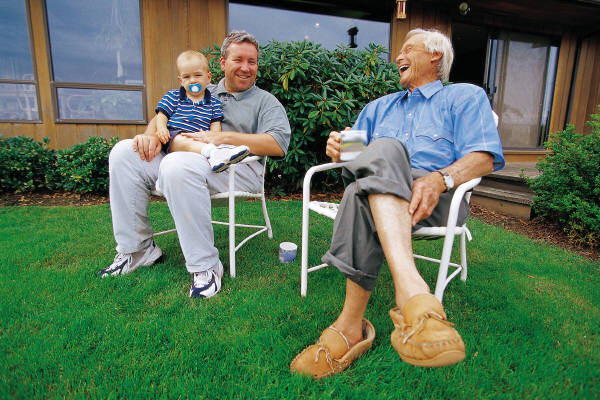 17 million Gen Xers need to 
     replace 78 million boomers
90% of executives don’t believe their organizations develop leaders well
40% of new executive hires derail in first 18 months  
	(Research by MDA Consulting, Minneapolis)
What we know about leadership development:
Personality is correlated with leadership effectiveness
Most adults’ personality traits don’t change over time; But skills and attitudes can be developed over time
(Hogan, R., Curphy, G., & Hogan, J. (1994), What we know about leadership.  American Psychologist, 49, No. 6, 493-504; Judge, T., Bono, J., Ilies, R., & Gerhardt, M. (2002), Personality and leadership: a qualitative and quantitative review. Journal of Applied Psychology, 87, No. 4, 765-780)
[Speaker Notes: Judge and Bono: Qualitative review of the trait perspective in leadership research, followed by a
meta-analysis. The authors used the five-factor model as an organizing framework and meta-analyzed
222 correlations from 73 samples. Overall, the correlations with leadership were Neuroticism  .24,
Extraversion  .31, Openness to Experience  .24, Agreeableness  .08, and Conscientiousness  .28.
Results indicated that the relations of Neuroticism, Extraversion, Openness to Experience, and Conscientiousness
with leadership generalized in that more than 90% of the individual correlations were greater
than 0. Extraversion was the most consistent correlate of leadership across study settings and leadership
criteria (leader emergence and leadership effectiveness). Overall, the five-factor model had a multiple
correlation of .48 with leadership, indicating strong support for the leader trait perspective when traits are
organized according to the five-factor model.]
Leadership Development
Four approaches:
Conceptual awareness (Reading; attending seminars and workshops)
Multi-rater feedback (360 instruments)
Skill building (experiential learning)
Self-awareness and personal growth
What is Leadership?
What is your definition of leadership? 
Jot down your thoughts and share with others at your table
“Leadership is a process whereby an individual influences a group of individuals to achieve a common goal”
Northouse, P. G. (2010). Leadership: Theory and practice, 	Thousand Oaks, CA: Sage.

It is a process, not a trait or characteristic; 
A two-way street: In this process, leader is influencing followers and is affected by followers
Occurs in groups of individuals who have common purpose  
Focused on achieving certain goals (of the group, organization, larger community, etc.)
Leadership TheoriesArdichvili, A., & Manderscheid, S. (2008). Emerging practices in leadership development, Advances in Developing Human Resources, 10(5), 619-631.Google Books search:  more than 7,000,000 entries on leadership
Traits
Styles 
Leader-member exchange theory 

Situational Leadership

Transformational/
    Transactional Leadership
Servant Leadership

Authentic Leadership

Complexity Theory


Strength-Based Approach

Appreciative Inquiry
Models of Leadership
Style
Situational Leadership
Transformational Leadership
Authentic Leadership
Style: The Blake and Mouton Grid
9  1, 9                                                     9,9
          8   Country  Club                                Team
  P      7  
  E      6
  O      5                            5, 5
  P      4                          Middle
  L      3
  E      2  Impoverished        Authority-Compliance
           1  1,1                                                      9,1
           1      2      3       4       5       6      7     8      9
  
                           R   E   S   U   L   T   S (TASK)
Style: Application
Leaders have a dominant style 
Leaders should understand their behavioral style and modify it if needed 
Trade-off between task and relationship is not the same for all situations
In stressful situations, people tend to fall back on their dominant style
Style Self-Assessment. For each question, write down a number indicating how often you engage in this behavior (1 – never; 2- seldom; 3 – occasionally, 4- often; 5 – always)
Tell groups of people what they are supposed to do
Act friendly with members of the group
Set standards of performance for groups
Help others feel comfortable in groups
Make suggestions about how to solve problems
Respond favorably to suggestions made by others
Make your perspective clear to others
Treat others fairly
Develop a plan of action for the group
Behave in a predictable manner toward group members
Self-assessment: Scoring
Sum all responses on the odd-numbered items (this is your task score)
Sum all responses on the even numbers (this is your relationship score)
Range: 20-25 – very high
            15-18 – moderate range
	    less than 12 – low range
Discussion
Were you surprised by your scores? 
What should you do if one score is high and the other is low?
Situational Leadership (Ken Blanchard)
There are four possible leadership styles: directing, coaching, supporting, and delegating.

Leaders must use different styles depending on the situation, to meet the changing needs of employees. 

The choice of style depends on employees’ levels of competence and commitment.
Situational Leadership
High
Supportive Behavior
Low
Directive Behavior
High
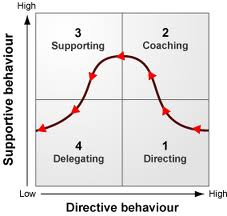 Application
Assess employees’ level of competence and commitment.
Use one of the four leadership styles to match the needs of that subordinate.
A leader must be flexible in his or her leadership behavior.
Discuss:
Do you currently have sufficient information about your employees’ levels of commitment and competence? 
If not, what needs to be done/changed?
Transformational Leadership (Bass, B., & Avolio, B. (1994). Improving organizational effectivenessthrough transformational leadership. Thousand Oaks, CA: Sage.)
Idealized Influence: Leaders are ideal role models for followers
Inspirational Motivation: Followers are motivated to achieve inspiring goals and vision
Intellectual Stimulation: Followers are intellectually encouraged to be creative and innovative
Individualized Consideration: Leaders know the needs and feelings of individual people on their team
Transformational Leader
Has a clear vision of the future state of the organization or his/her group
Is able to get followers to accept a new vision  
Can create trust
Emphasizes strengths, not weaknesses
IS and IC are even more important today:
Gen Y (or Millennials) require highly individualized approaches to motivation and more emphasis on intellectual stimulation (Spiro, 2010)
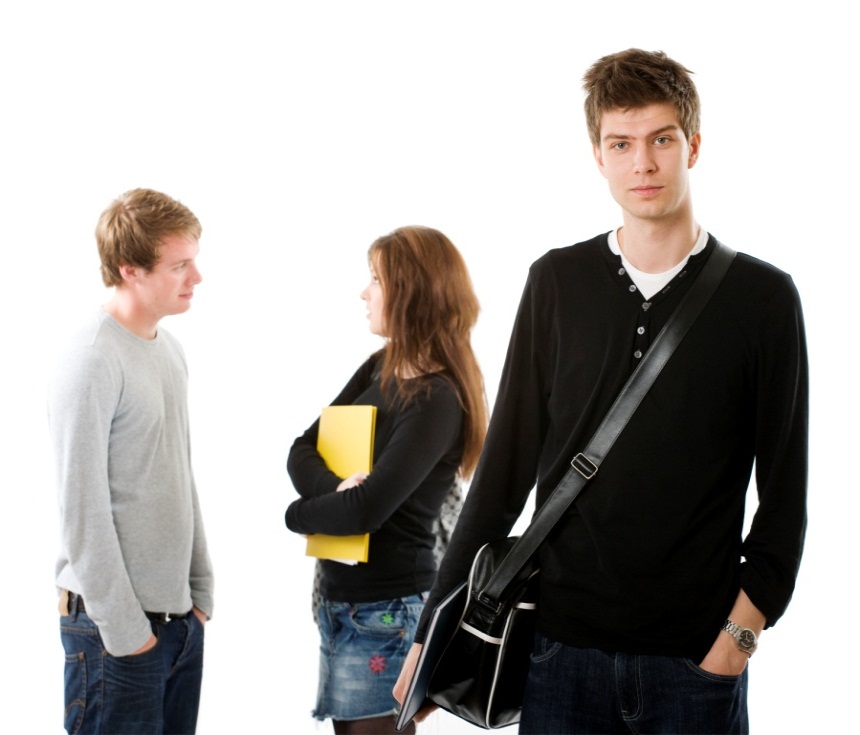 Transactional Leadership
Contingent reward: effort by 		subordinates is exchanged for 		specified rewards
Management by exception: 		corrective criticism, negative 			feedback and negative reinforcement 	are applied as needed
In many situations, successful leaders use both approaches: transactional behavior is needed to supplement transformational behavior (Avolio, 2005)
Research on Transformational/Transactional Leadership
Significant body of research documented validity of this framework (Bass, 1998)
Strong evidence of successful implementation in industry and the military (Avolio & Gardner, 2005)
Tested in cross-cultural settings (Ardichvili, 2001)
Models of Leadership
Style
Situational Leadership
Transformational Leadership
Authentic Leadership
Authentic Leadership:What is deeper than style or competency?
Authenticity: alignment between the inner person and the “persona” we are at work
Being open; acknowledging our      weaknesses, what we don’t know
Being open to our own gifts: “Our greatest fear is not our dark side, it is our light.” Nelson Mandela
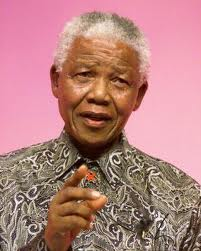 “Authenticity is well-developed self-awareness that openly faces strengths, vulnerabilities, and development challenges”
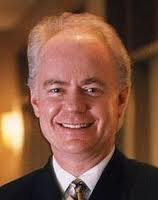 Kevin Cashman, 
Founder, LeaderSource
“A soldier and a priest”
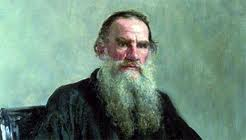 Stop! 
Who are you? 
Where do you come from?
Where are you going?
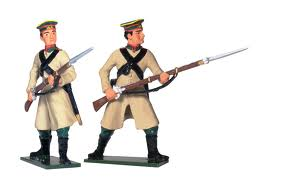 “As leaders, our real challenge is to curve out more time to think and more time to be. When we do it, we are more refreshed and more creative. Unfortunately, we get caught up in achieving and forget where our creativity comes from.”
Cashman, K. (2002), Leadership from inside out. Provo, UT: Executive Excellence Publishing.
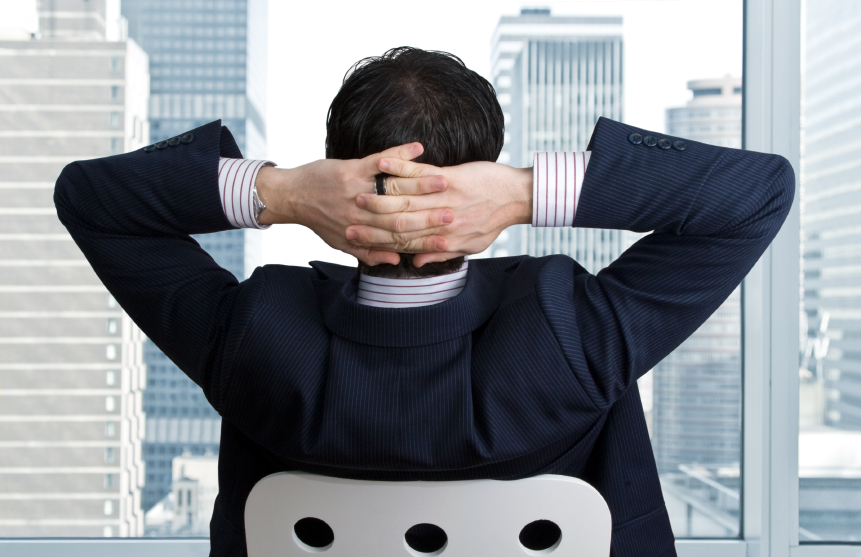 “In thinking, keep to the simple.  In conflict, be fair and generous. 
   In leading, try not to control. In work, do what you enjoy. In family life, be completely present.”
					Lao Tzu
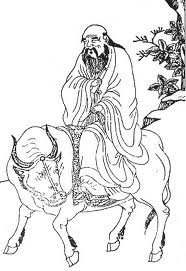 Personal Development Plan
Individual goals (self-improvement)
Team goals (relationship improvement)
Organizational goals (your impact on organizational performance)
Solicit feedback on your plan from peers and direct reports 
Source: Sandra Davis, President, MDA
Personal Development Plan, a sample:
Read a book on emotional intelligence by… (date)
Get 360-degree feedback from my manager, peers, customers, and subordinates in… (weeks)
Conduct a one-day situational leadership workshop
    for my team in… (month)

NOTE: Specific timelines
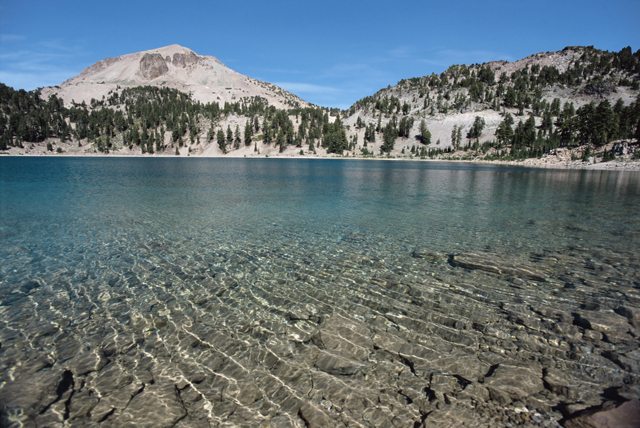 Further Reading
Ken Blanchard, Leading at a Higher Level (2006).
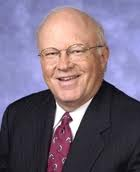 Provides a good overview of leadership issues, is sectioned in easy to follow chapters and covers many important areas: Developing vision, Managing Performance, Working with  customers, Situational leadership, Self- leadership, Organization leadership, etc.
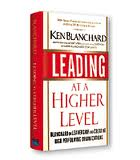 OR:
Kouzes and Posner (2010), The Truth about Leadership: The No-fads, Heart-of-the-Matter Facts You Need to Know. Jossey-Bass.
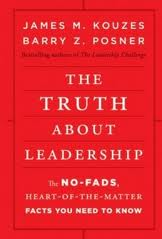 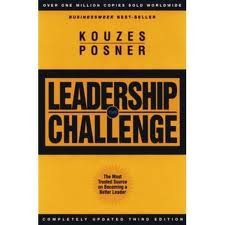 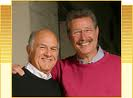 Leadership and Emotional Intelligence
Daniel Goleman (2004). Primal Leadership: Learning to Lead with Emotional Intelligence.
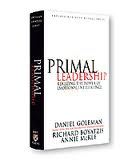 The importance of understanding the role of emotions (in self and in others), regulating one’s emotions, and empathizing with others.
Greenleaf, R. (2002). Servant leadership: A journey into the nature of legitimate powerand greatness. Mahwah, NJ: Paulist.
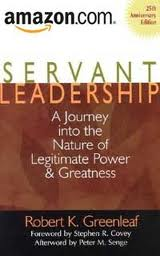 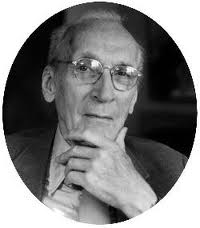 Leaders pursue service to others, rather than their own self-interest.

Leaders are motivated not by what they can get from their position, but what their role allows them to give others.
And….
Malcolm Gladwell’s Books
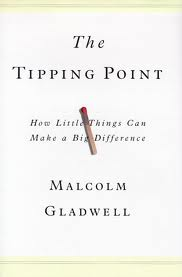 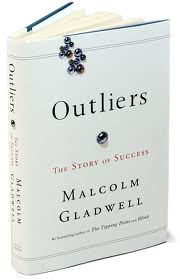 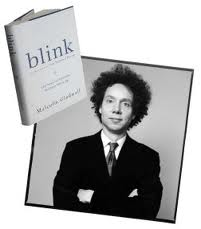 Academic References
Ardichvili, A. (2001). Leadership styles and work-related values of 	managers and employees of manufacturing enterprises in post-	communist countries. Human Resource Development Quarterly, 	12(4), 363-383.
Ardichvili, A., & Manderscheid, S. (2008). Emerging practices in leadership 	development. Advances in Developing Human  Resources, 10(5), 	619-631.
Avolio, B., & Gardner, W. L. (2005). Authentic leadership development: 	Getting to the root of positive forms of leadership.  Leadership 	Quarterly, 16, 315-338.
Hazlett, S. (2008). Using multisource feedback to develop leaders, 	Advances in Developing Human Resources, 10, 703-720.
Northouse, P. G. (2010). Leadership: Theory and practice, Thousand 	Oaks, CA: Sage.
McCauley, C. D., & Van Velsor, E. (Eds.). (2005). The center for creative  	leadership handbook of leadership development.  San  Francisco: 	Jossey-Bass.
Schein, E. (2010). Organizational culture and leadership. SF: Jossey-	Bass.
In Summary
While personality traits are hard to change, leadership skills and attitudes can be developed
Personal growth; Style and skills in leading your team and organization
Discussion: 
Name one or two things you have learned today and one thing that you will change or explore further